What is Sound?
sound: a form of energy that travels through the air
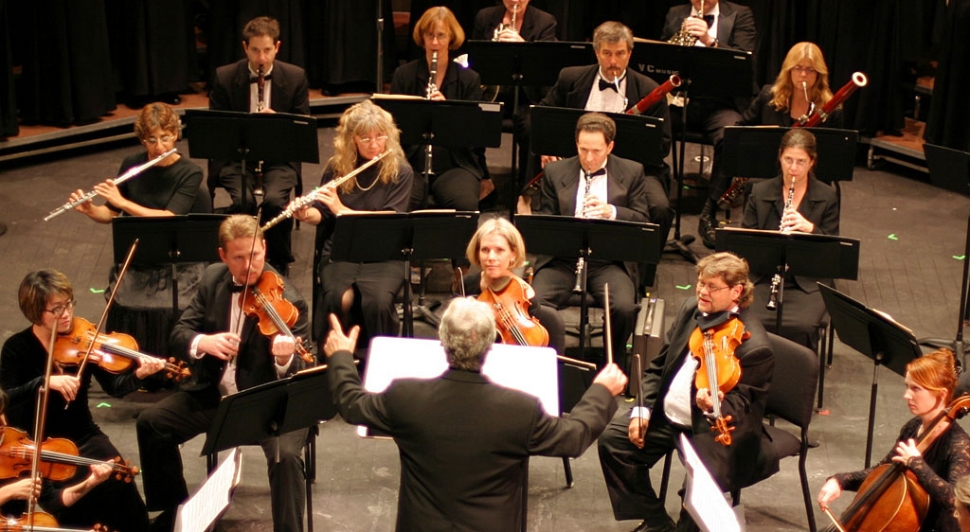 vibration: a back-and-forth movement of matter
volume: the loudness of a sound
pitch: how high or how low a sound is
frequency: the number of vibrations per second
Shorter or tighter strings have a higher frequency (and a higher pitch)
Longer or looser strings have a lower frequency (and a lower pitch)
When a sound wave strikes a surface, three things can happen…
Reflection-a wave bounces off of a surface (echo)

Transmission-a wave passes through a material

Absorption-a wave passes into a material and dies out
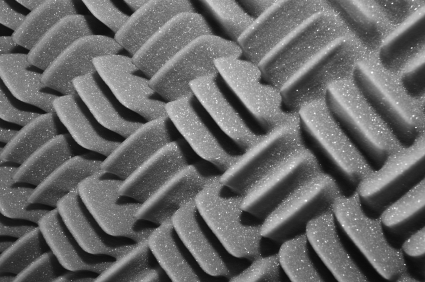 Vocal chords produce vibrations, sound waves move through the air, finally vibrations move the ear drum.
Sound waves travel faster through liquids and even faster through solids.
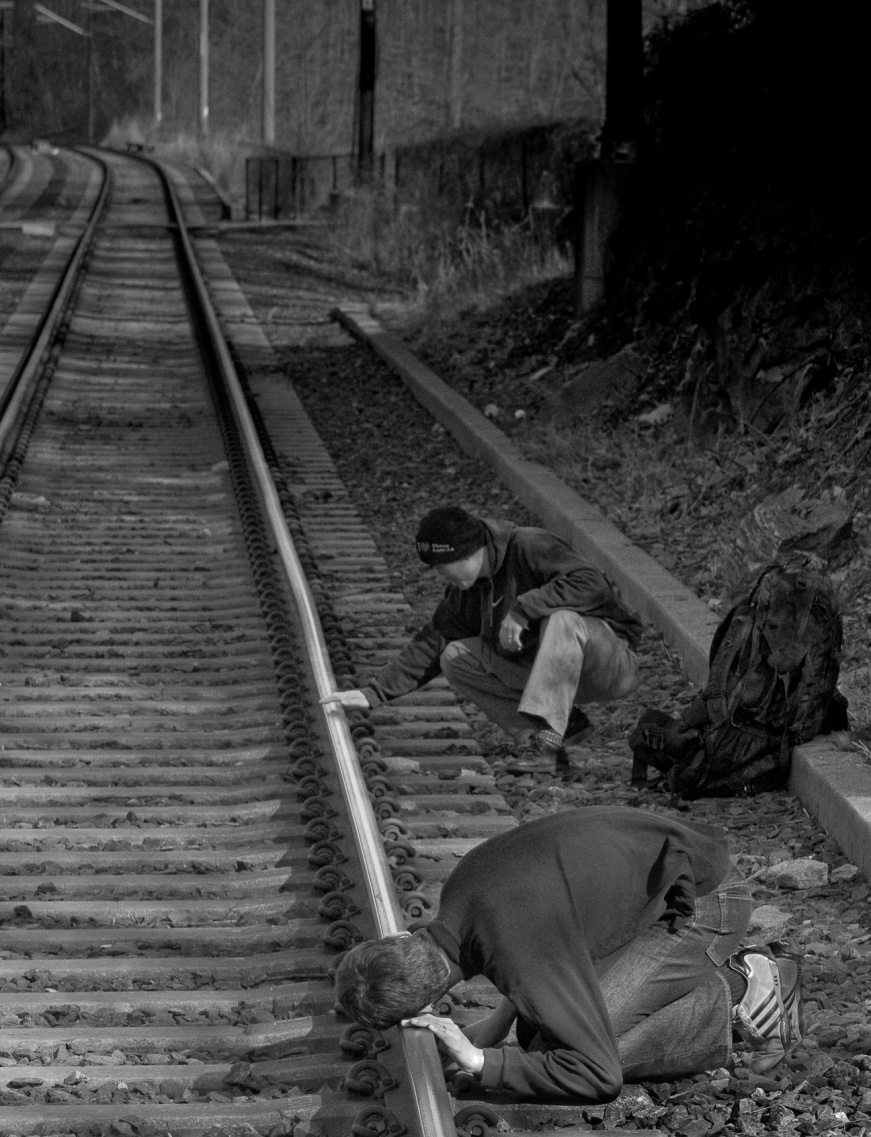 Just how loud would an exploding Death Star be?
Many animals can hear sounds that are outside the range of human hearing.
Echolocation
Many animals sense vibrations with more than just their ears.